Classifying complex radio sources in Rapid ASKAP Continuum Survey using a Self-Organising Map
Afrida Alam
ML4ASTRO2
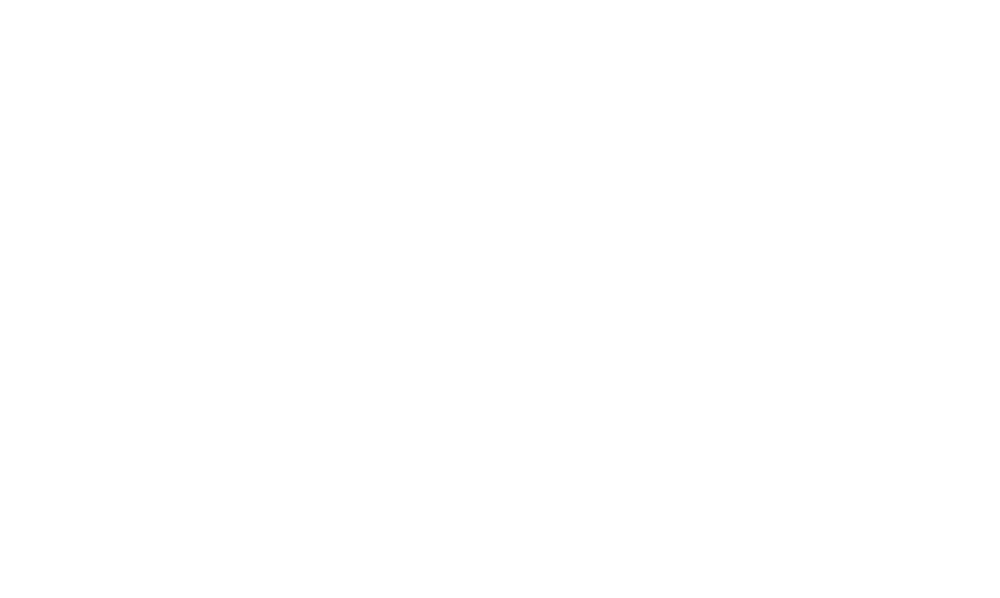 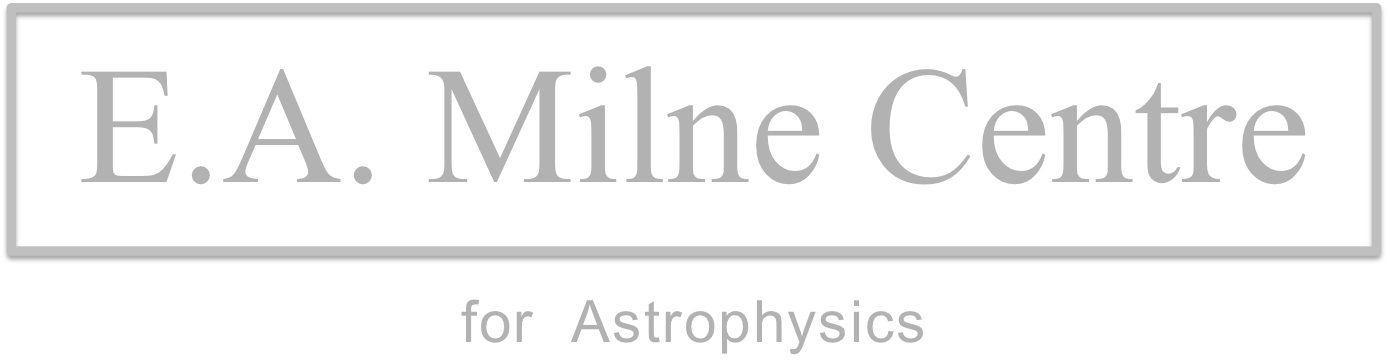 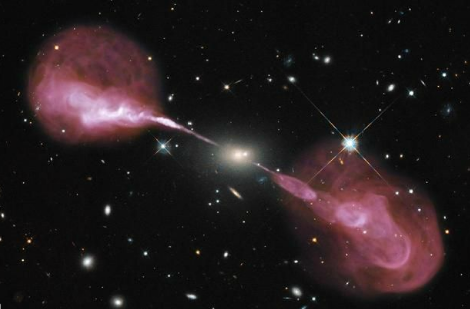 WHAT ARE RADIO GALAXIES
Active Galactic Nuclei (AGN) are energetic sources which have a supermassive black hole (SMBH) at its center accreting matter.
Radio galaxies are a type of AGN that emit strong radio emission.
Hercules A radio galaxyImage Credit: VLA
NEXT GENERATION RADIO SURVEYS
Next generation radio surveys aim to explore the radio sky with unprecedented resolution, sensitivity, and coverage.
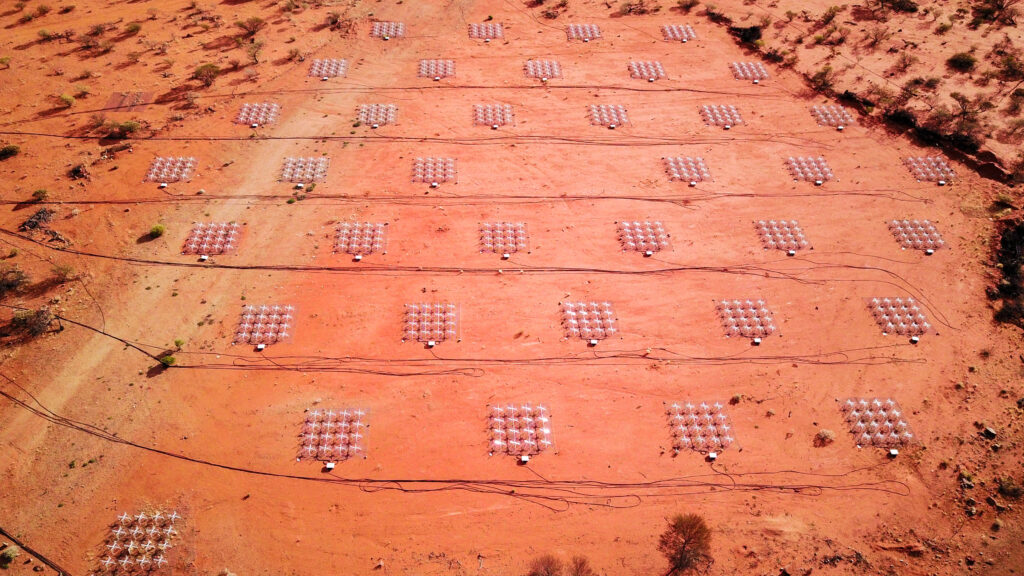 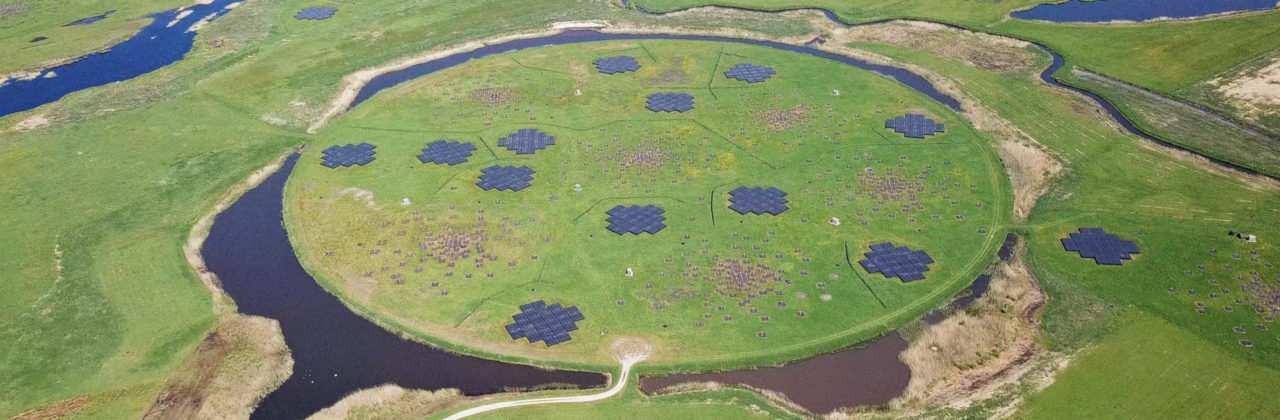 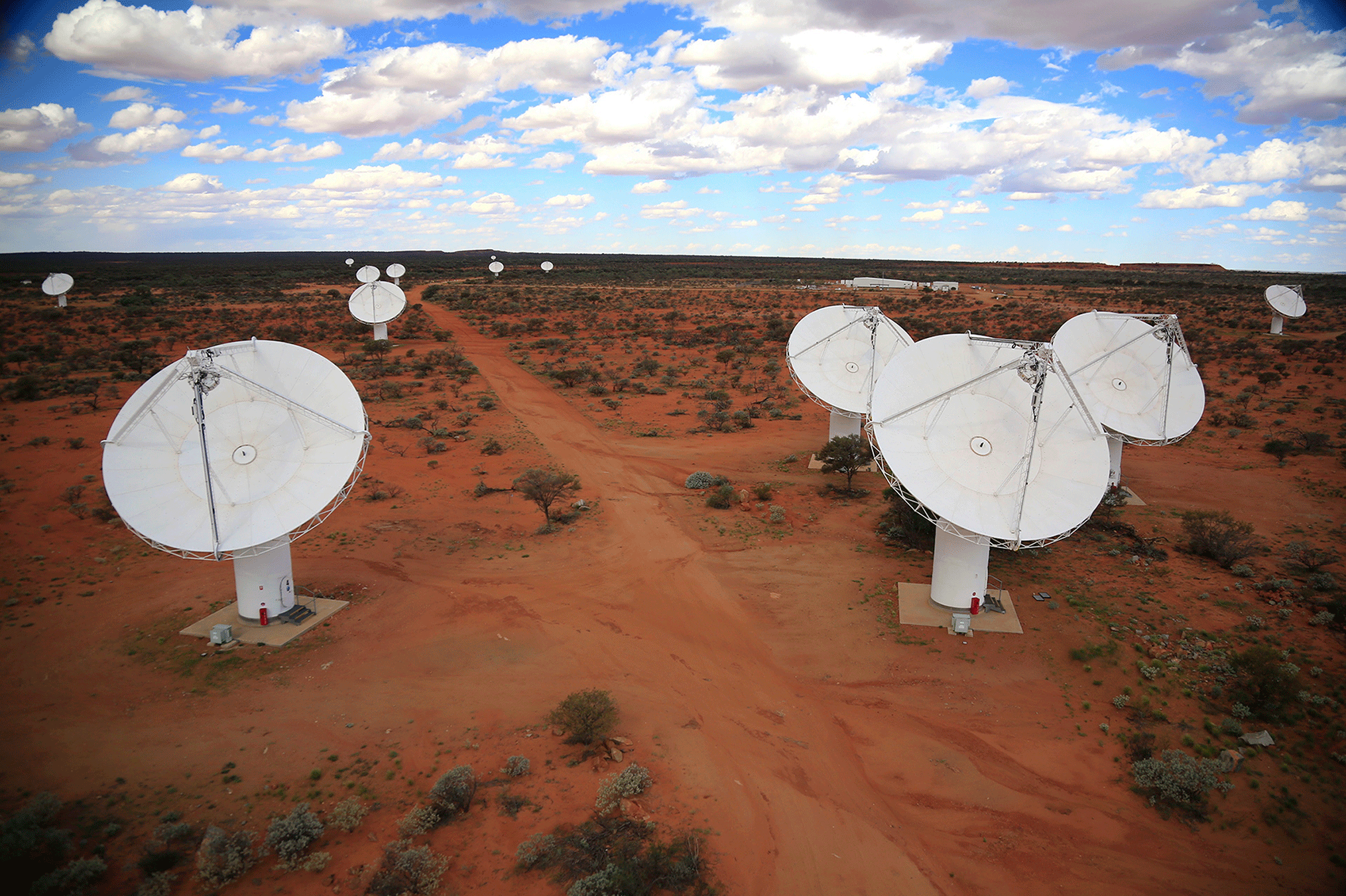 Australian SKA Pathfinder (ASKAP)Image Credit: CSIRO
Murchison Widefield Array (MWA)Image Credit: ICRAR/Curtin
LOw Frequency ARray (LOFAR) Image Credit: ASTRON
Afrida Alam (Email: a.alam-2019@hull.ac.uk)		 Classifying complex radio sources in Rapid ASKAP Continuum Survey using a Self-Organising Map
RAPID ASKAP CONTINUUM SURVEY (RACS)
RACS: the first large sky survey using Australian Square Kilometre Array Pathfinder (ASKAP). 
RACS-low covered the sky south of +41° declination at a central frequency of 887.5 MHz.
The catalogue contains around ~2.1 million sources derived from 799 tiles which covered most of the sky in the declination region δ = -80° to +30°, excluding the region | b | < 5° around the Galactic plane.
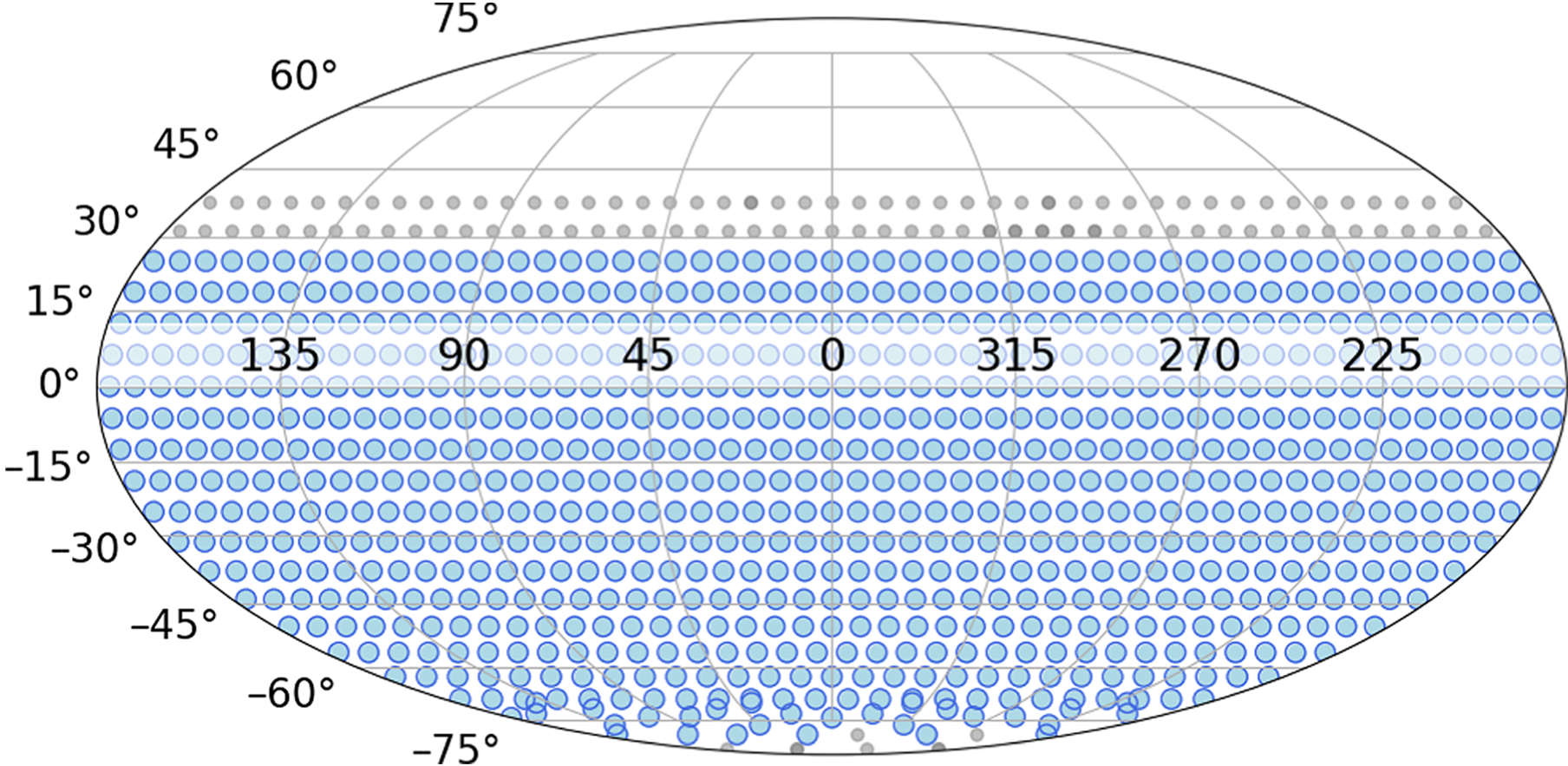 Hale et al. (2021)
Afrida Alam (Email: a.alam-2019@hull.ac.uk)		 Classifying complex radio sources in Rapid ASKAP Continuum Survey using a Self-Organising Map
COMPLEX RADIO SOURCES
Complex radio sources have multiple components, where component refers to an output (generally a 2D Gaussian) from a source finding algorithm.  These sources cannot be as easily resolved as simple sources.
Complex radio sources with multiple components
Simple radio sources
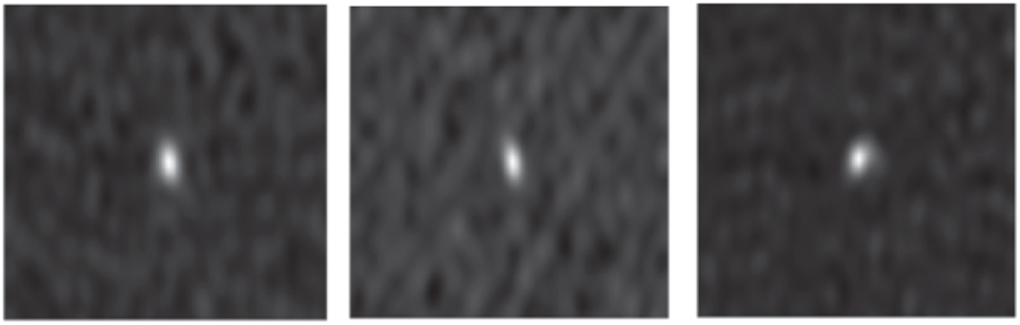 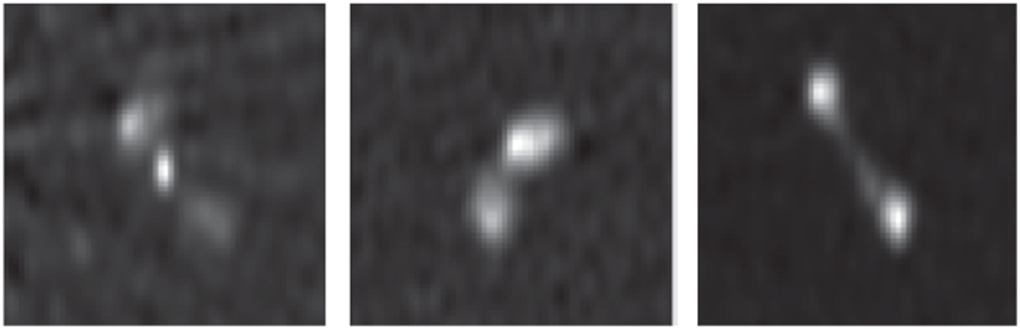 Segal et al. (2019)
Afrida Alam (Email: a.alam-2019@hull.ac.uk)		 Classifying complex radio sources in Rapid ASKAP Continuum Survey using a Self-Organising Map
SELF-ORGANISING MAP (SOM)
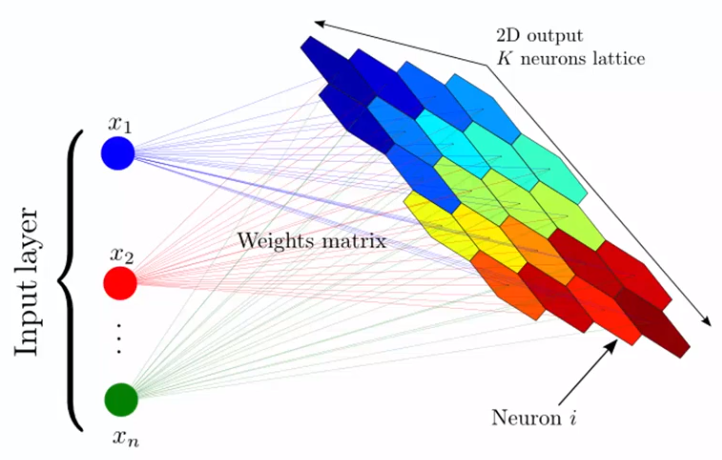 Self-organizing maps (SOMs) are unsupervised machine learning algorithms which use a competitive learning process to output a low-dimensional, usually two-dimensional, representation of the input dataset.
Afrida Alam (Email: a.alam-2019@hull.ac.uk)		 Classifying complex radio sources in Rapid ASKAP Continuum Survey using a Self-Organising Map
PREPROCESSING IMAGES
Filter RACS-low catalogue to select multi-Gaussian sources which gives 251277 sources. 
Generate 4′ cutouts from the survey image tiles centered around the coordinates of each source.
For each cutout: estimate the noise and create a mask by multiplying the noise estimate and the minimum signal-to-noise ratio.
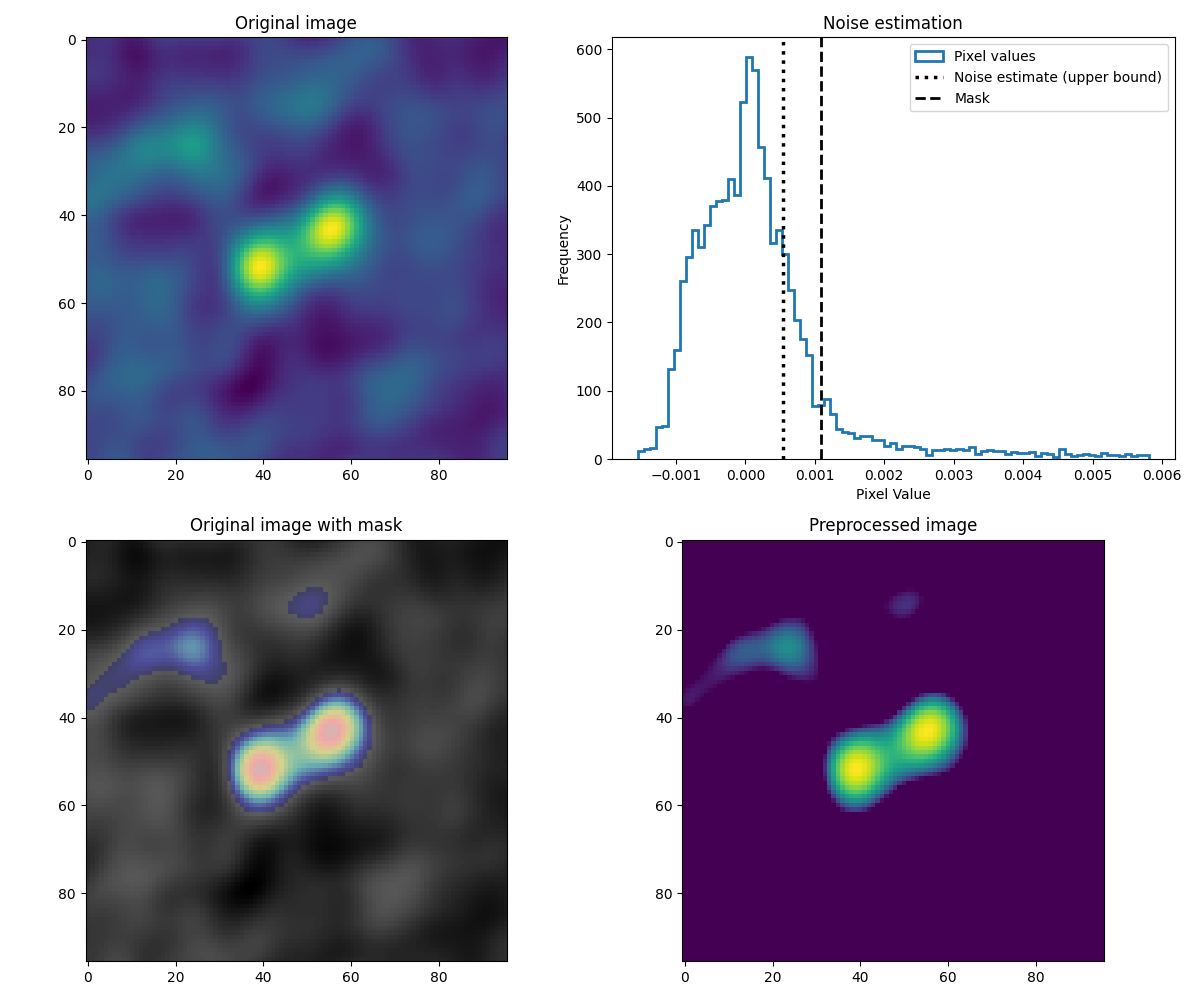 Afrida Alam (Email: a.alam-2019@hull.ac.uk)		 Classifying complex radio sources in Rapid ASKAP Continuum Survey using a Self-Organising Map
PREPROCESSING IMAGES
The minimum signal-to-noise ratio (minsnr) value was set to 2 as it was sufficient to mask most of the noise while capturing the important structures present in the cutout. 
After the mask is implemented, we apply a log scaling to the remaining pixels and scale them from 0 to 1.
Afrida Alam (Email: a.alam-2019@hull.ac.uk)		 Classifying complex radio sources in Rapid ASKAP Continuum Survey using a Self-Organising Map
SOM TRAINING: PARAMETERS
Following the preprocessing, we train a 10 x 10 SOM using PINK with four training stages.
Establish certain parameters for each stage: the neighbourhood function (σ), learning rate, rotations and iterations.
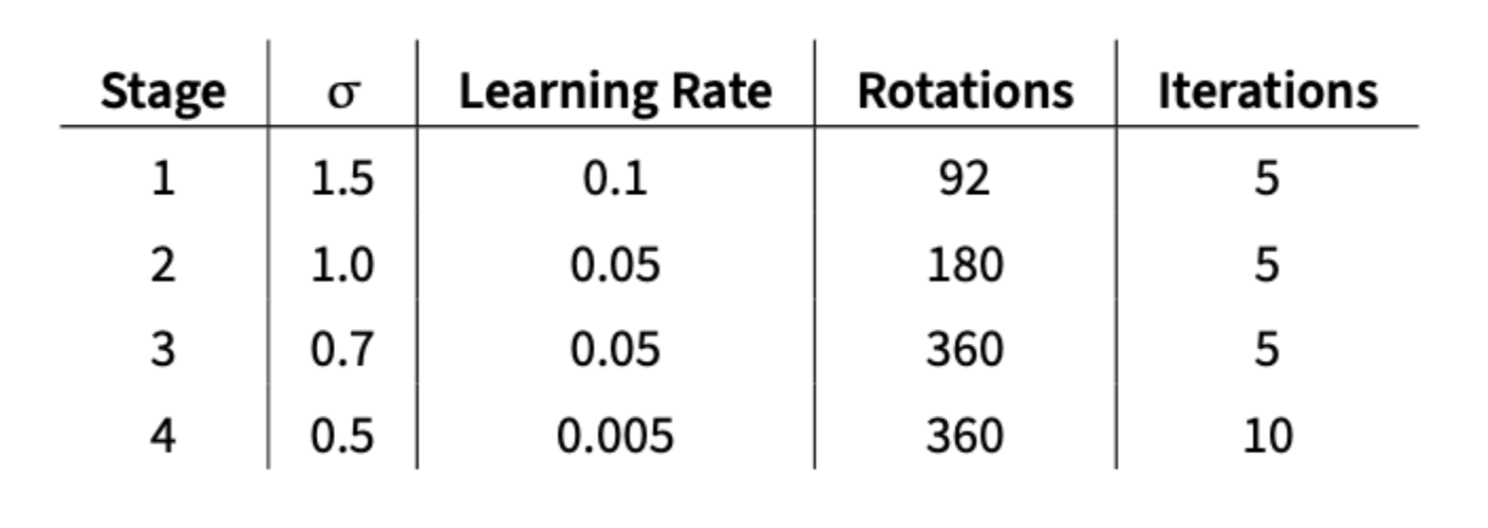 The SOM parameters used across the four training stages.
Afrida Alam (Email: a.alam-2019@hull.ac.uk)		 Classifying complex radio sources in Rapid ASKAP Continuum Survey using a Self-Organising Map
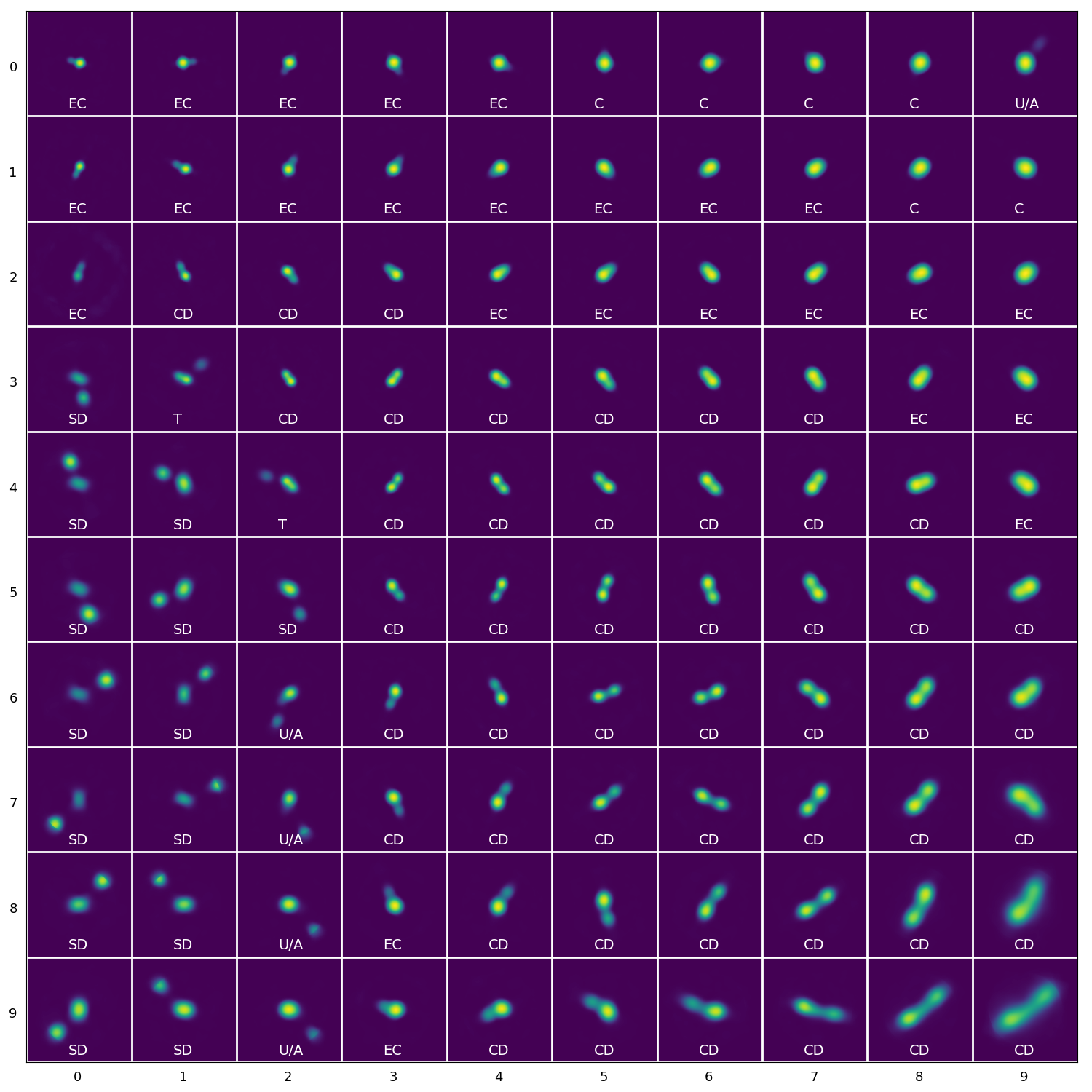 Trained som
Trained SOM of 100 neuron which represents the dominant structures and morphologies present in the data.
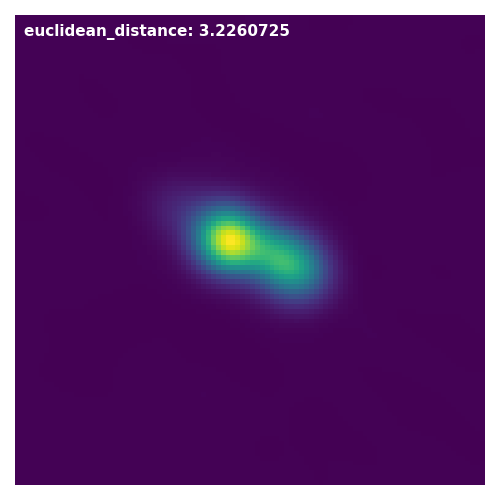 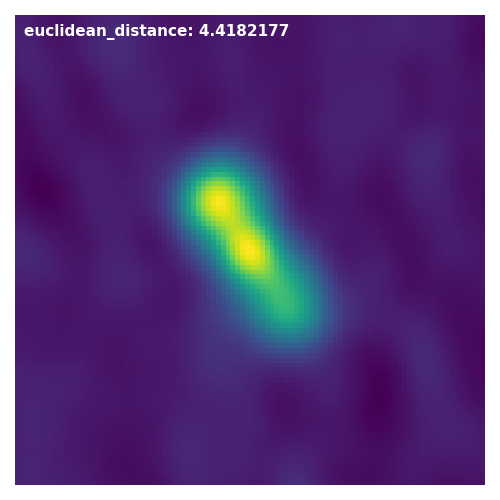 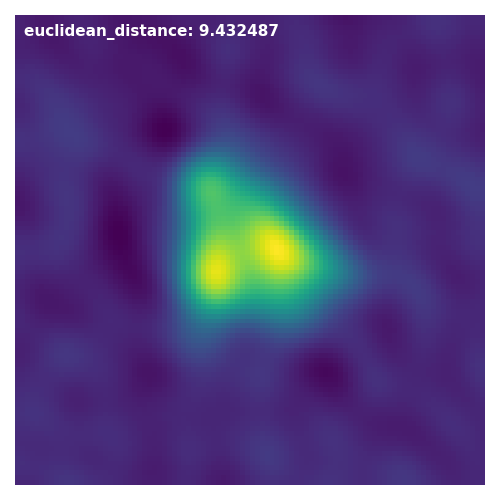 Afrida Alam (Email: a.alam-2019@hull.ac.uk)		 Classifying complex radio sources in Rapid ASKAP Continuum Survey using a Self-Organising Map
EUCLIDEAN DISTANCE
A similarity metric, such as Euclidean distance, can be used to quantify the similarity between the input images and the neurons in the SOM.
Neuron with the shortest distance to a given input image is its best matching neuron or unit (BMU).
Afrida Alam (Email: a.alam-2019@hull.ac.uk)		 Classifying complex radio sources in Rapid ASKAP Continuum Survey using a Self-Organising Map
Density map
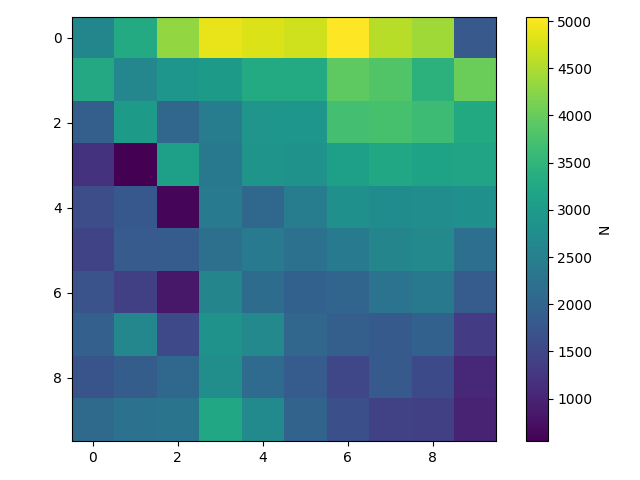 Density map showing which neurons were most frequently selected as the BMU.
Even for 'multi-Gaussian' sources relatively simple morphologies are dominant.
Afrida Alam (Email: a.alam-2019@hull.ac.uk)		 Classifying complex radio sources in Rapid ASKAP Continuum Survey using a Self-Organising Map
RELIABILITY THRESHOLD
Establish a reliability threshold by visually inspecting a subset of input images and their corresponding BMU to see how well they ‘matched’.
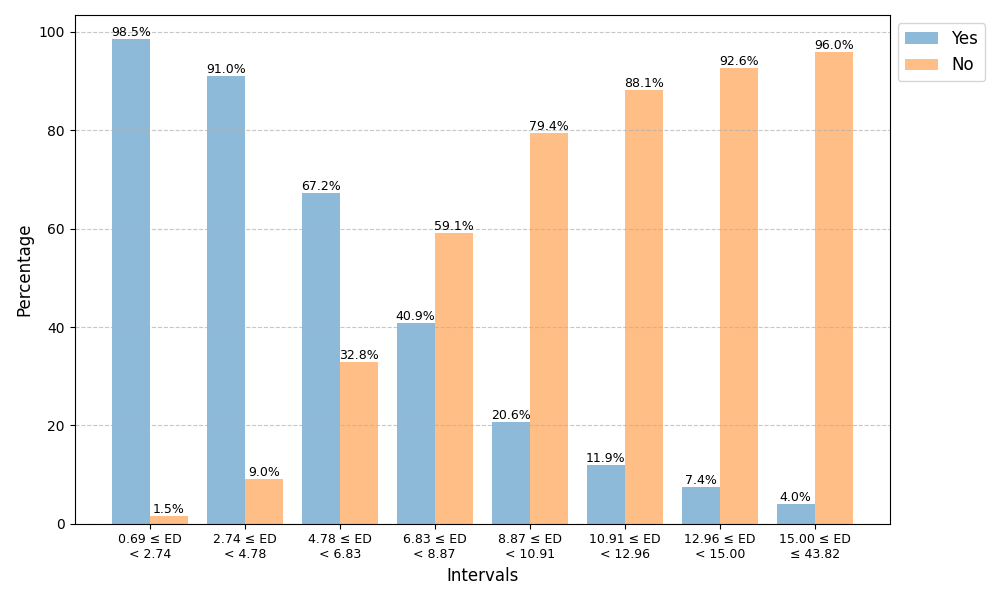 Afrida Alam (Email: a.alam-2019@hull.ac.uk)		 Classifying complex radio sources in Rapid ASKAP Continuum Survey using a Self-Organising Map
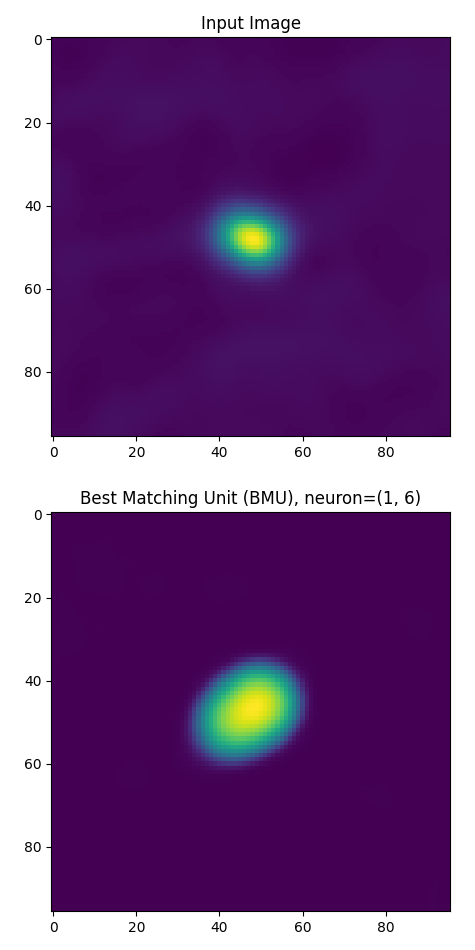 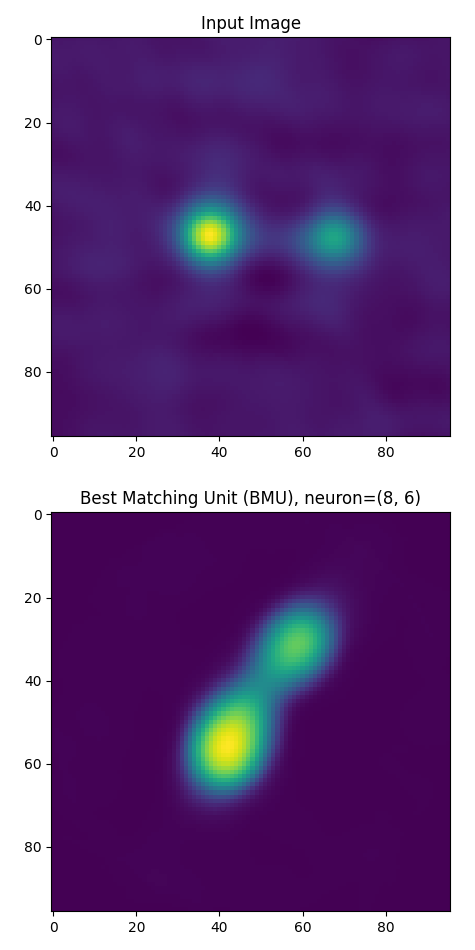 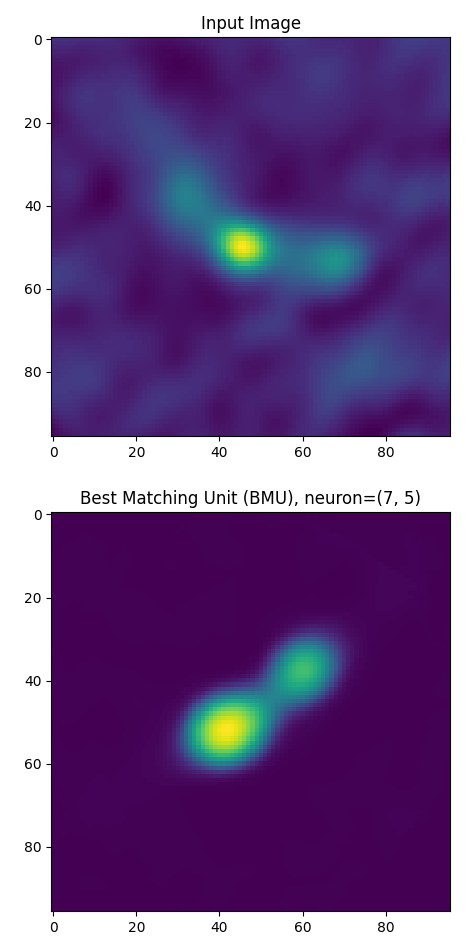 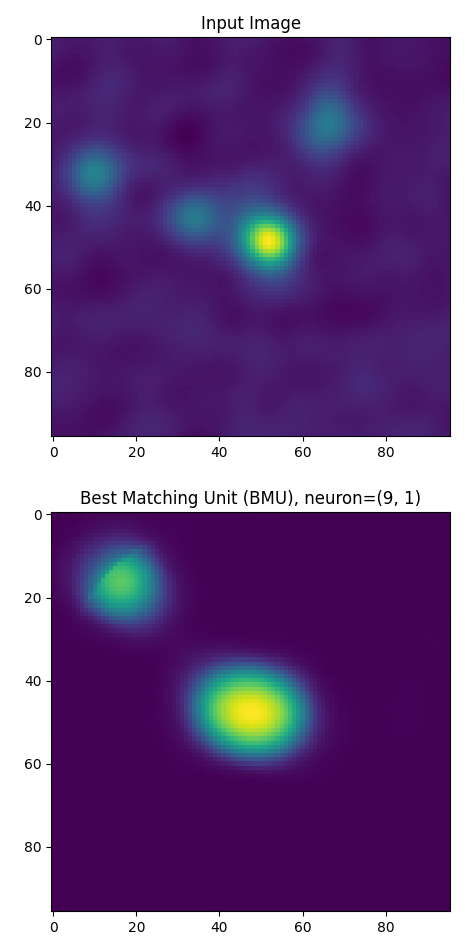 NO examples
Yes examples
RELIABILITY THRESHOLD
Establish a reliability threshold by visually inspecting a subset of input images and their corresponding BMU to see how well they ‘matched’.
Sources for which the Euclidean distance to its BMU were ≲ 5 (approximately 79% of sources) the reliability is estimated to be > 90%, and this reliability drops down to less than 70% at Euclidean distances ≳ 7.
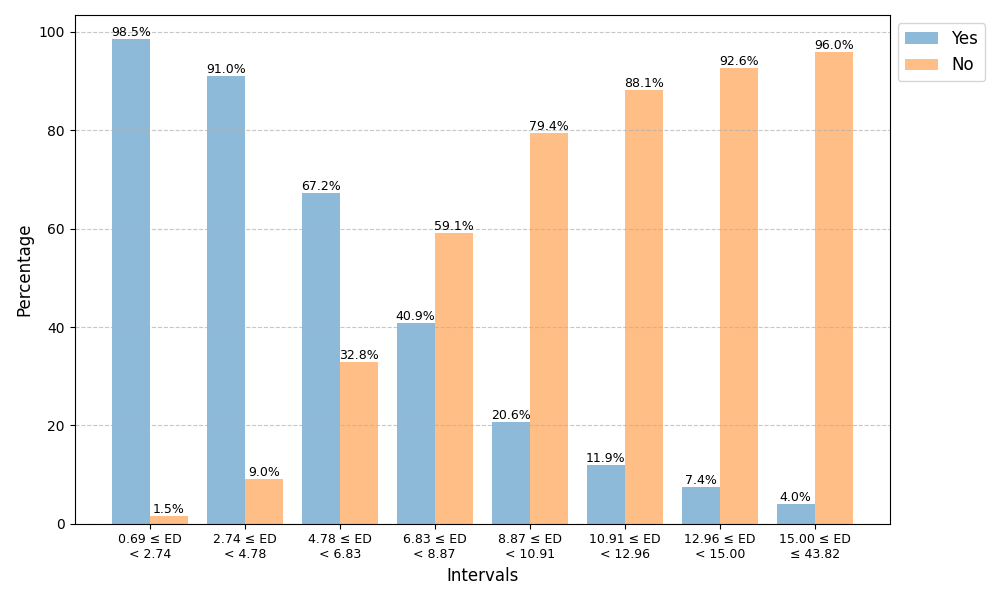 Afrida Alam (Email: a.alam-2019@hull.ac.uk)		 Classifying complex radio sources in Rapid ASKAP Continuum Survey using a Self-Organising Map
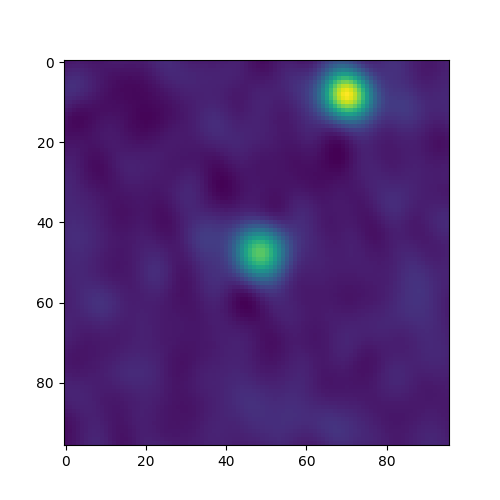 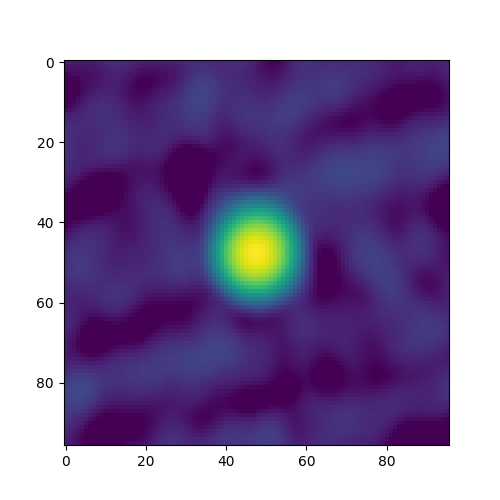 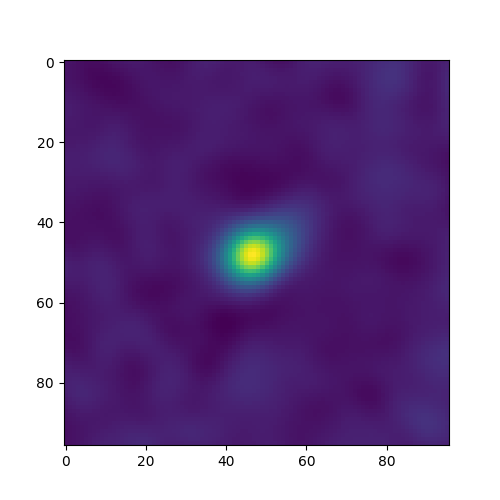 compact
EXTENDED compact
Split double
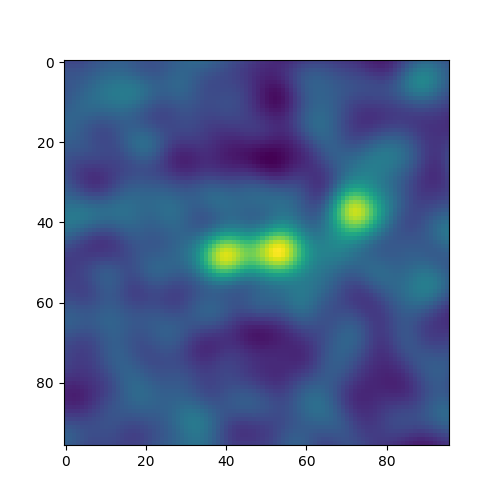 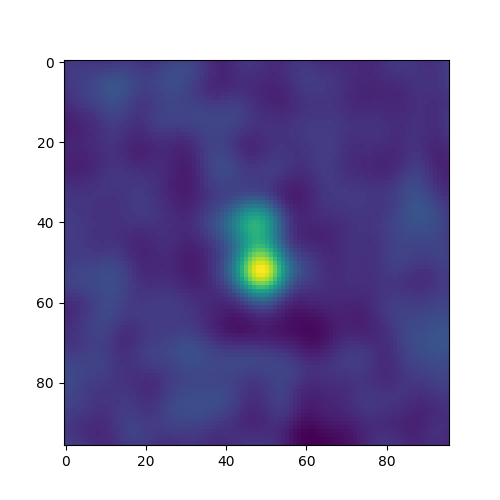 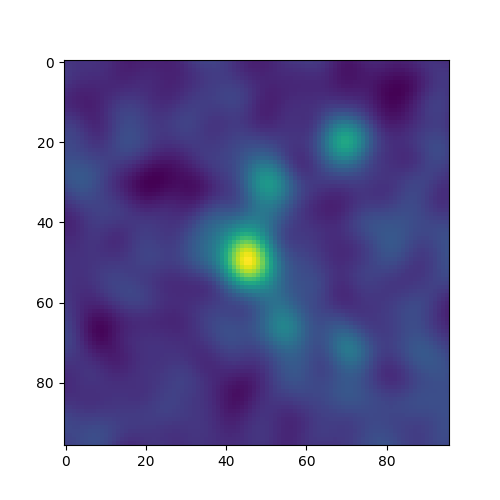 CONNTECTED DOUBLE
triple
UNCERTAIN / AMBIGUOUS
CONCLUSION
Current and next-generation radio surveys are expected to identify vast number of sources, including complex radio sources.  ML techniques such as SOMs can be used to efficiently identify and classify their morphologies.
Trained a SOM on complex (i.e. multi-Gaussian) sources from RACS-low. The individual neurons were labelled based on their observed morphologies, and these labels were transferred back to the catalogue by cross-matching the sources with their BMU.
Established a reliability threshold by visually inspecting a subset of input images and their corresponding BMU. Beyond this threshold it becomes unlikely that the morphological label will be a good fit for a given source.
Created a catalogue of 251,259 complex sources from RACS-low with their SOM-derived morphological labels. 
Future work: conduct further statistical analysis on the rarest and most unique sources in RACS found through the SOM analysis.
Afrida Alam (Email: a.alam-2019@hull.ac.uk)		 Classifying complex radio sources in Rapid ASKAP Continuum Survey using a Self-Organising Map
Rare and unique sources
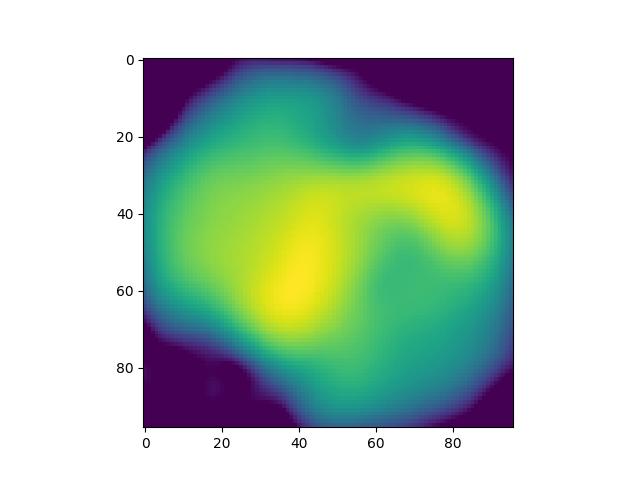 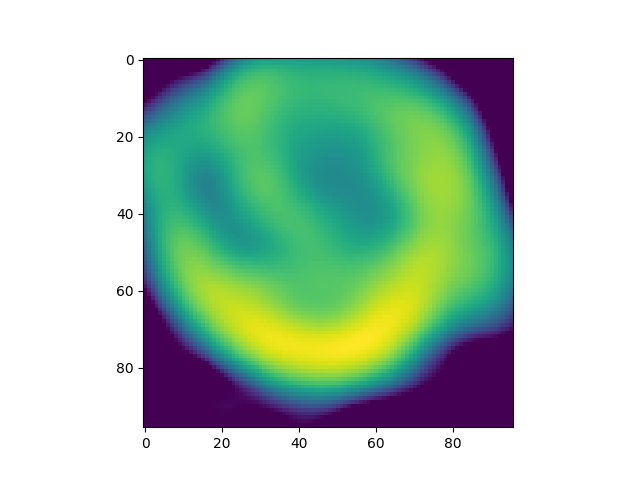 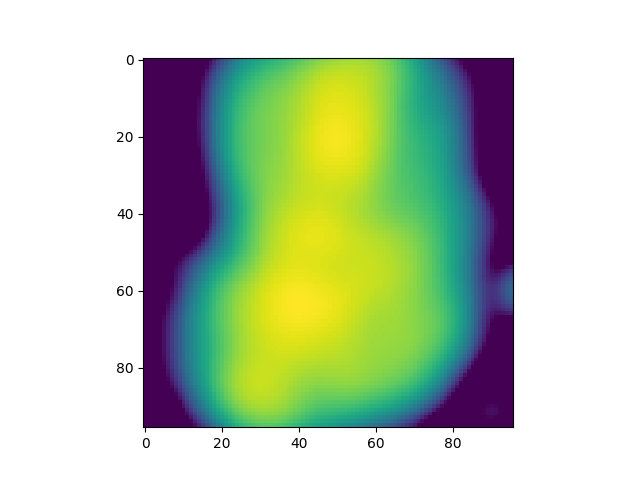 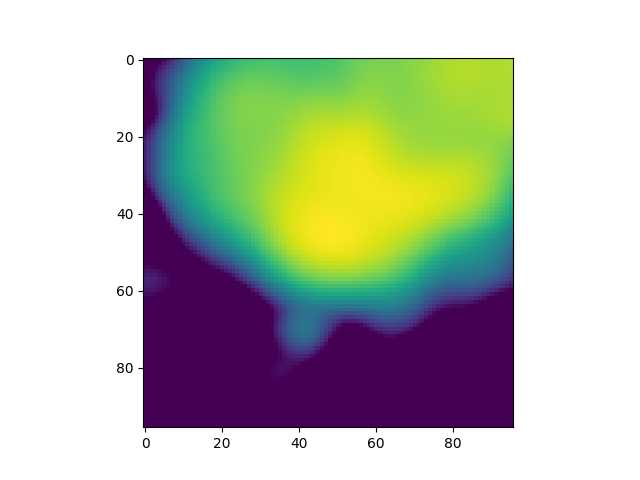 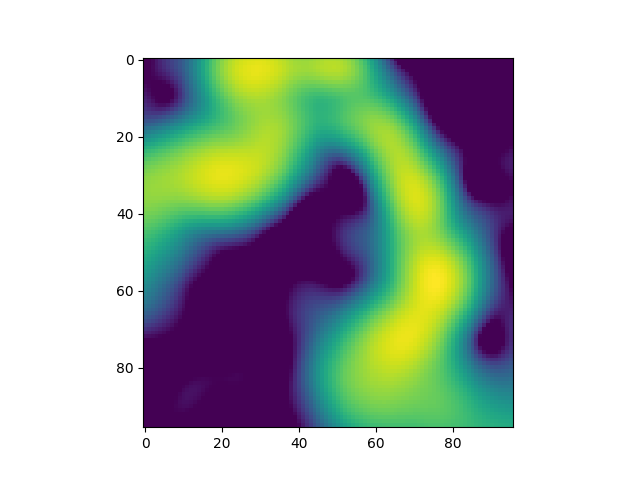 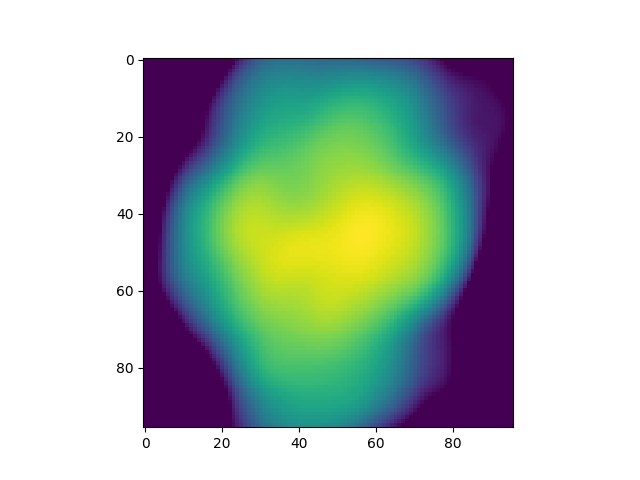 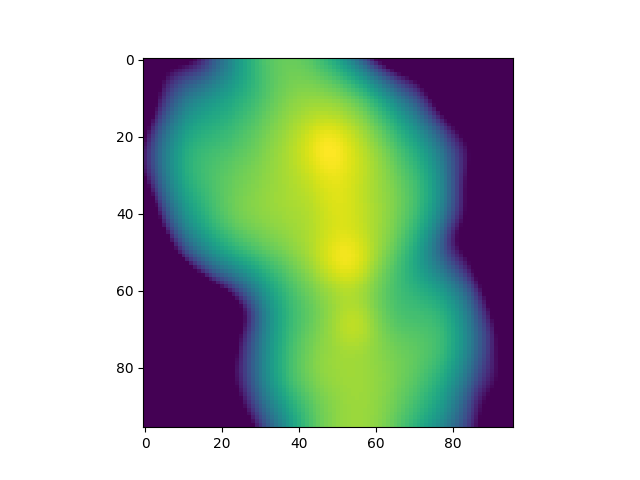 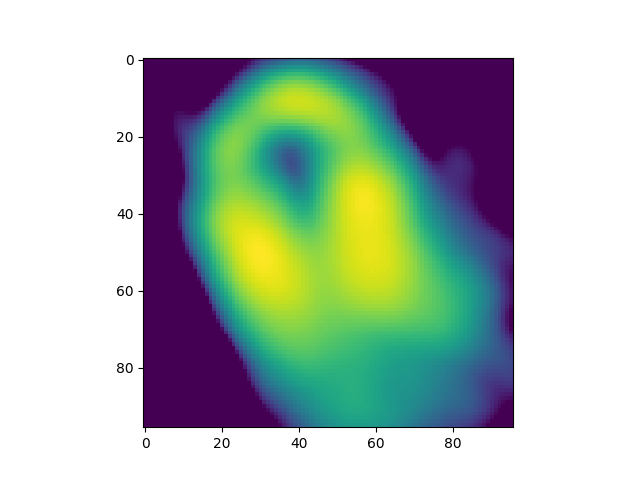 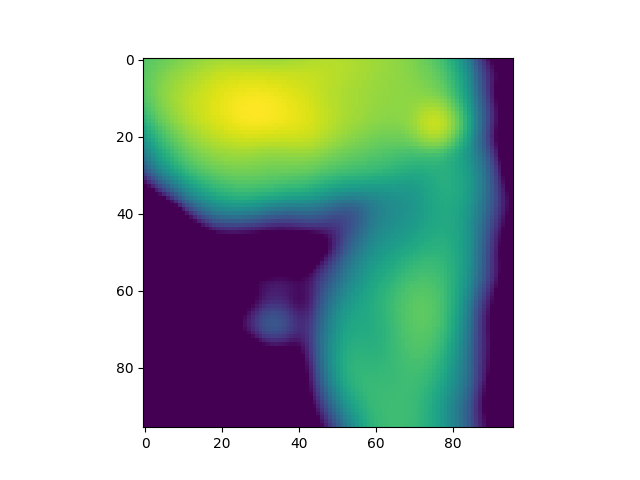 Thank you for listening
Afrida Alam (Email: a.alam-2019@hull.ac.uk)		 Classifying complex radio sources in Rapid ASKAP Continuum Survey using a Self-Organising Map
SELF-ORGANISING MAP (SOM)
Afrida Alam (Email: a.alam-2019@hull.ac.uk)		 Classifying complex radio sources in Rapid ASKAP Continuum Survey using a Self-Organising Map